Conferenza stampa
Piano triennale IT dell‘amministrazione provinciale – 2017
Kurt Pöhl
2 giugno 2017
Piano triennale IT dell‘amministrazione provinciale
Budget 2017
2
[Speaker Notes: A voce: una parte di questi finnaziamenti verrá gestita tramite outsourcing ad operatori privati, l‘x% sará realizzata internamente da SIAG]
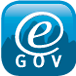 Servizi al cittadino
Sviluppo di nuovi servizi eGov
In ambito sociale


Quattro servizi per copertura previdenziale dei periodi per assistenza ai figli e famigliari non autosufficienti (circa 1.400 istanze)
In ambito agricoltura
Presentazione domande di contributo per il Piano di Sviluppo Rurale (PSR)  
Presentazione della domanda unica (DU) 
Dichiarazione delle movimentazioni in malga die capi di bestiame
Dichiarazione delle varietà ortofrutticole da parte dei consorzi (circa 100.000 istanze)
In ambito lavoro

Richiesta di autorizzazione per tirocini presso imprese private (ca. 5.000 istanze)
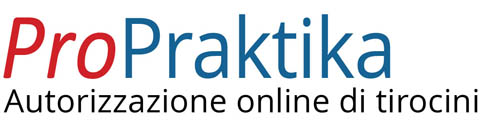 Altri ambiti
30 Richieste di contributi / autorizzazioni / notifiche varie (es. comunicazione vendita e radiazione veicoli, contributi in ambito sportivo, concessione per accesso, autorizzazione per eventi, ecc.)
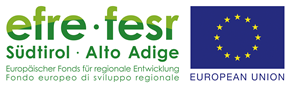 3
[Speaker Notes: 4 Nuovi Servizi eGov in ambito sociale 
Rentenmäßige Absicherung für Kindererziehungszeiten „Pflichtbeiträge“ (390 domande, in corso in produzione ottobre 2017)
Rentenmäßige Absicherung für Kindererziehungszeiten  „Freiwillige Beiträge“ (660 domande, in corso in produzione ottobre 2017)
Rentenmäßige Absicherung für Pflegezeiten „Pflichtbeiträge“ (90 domande, in corso in produzione dicembre 2017)
Rentenmäßige Absicherung für Pflegezeiten „Freiwillige Beiträge“ (190 domande, in corso in produzione dicembre 2017)

Servizi eGov in ambito agricoltura
ALM_REGISTER Dichiarazione delle movimentazioni in malga dei capi di bestiame in Alto Adige (ad oggi 74.000 movimentazioni -- in produzione maggio-2017)
PSR/DU servizio eGov per la presentazione domande di contributo Piano di Sviluppo Rurale (PSR) e Domanda Unica (DU) utilizzabile dai Centri di assistenza agricola tramite la carta dei servizi -- in produzione febbraio 2017)
DOMANDA GRAFICA DU Evoluzione del servizio eGov per la presentazione in modalitá grafica domande uniche– 11.000 domande -- in produzione febbraio 2017
DOMANDA GRAFICA PSR Evoluzione del servizio eGov per la presentazione in modalitá grafica delle domanda – 9.000 domande -- in corso in produzione per la campagna 2018
SCHEDARIO ORTOFRUTTICOLO servizio eGov per la presentazione della dichiarazione della varietá da parte die Consorzi Ortofrutticoli dell‘Alto Adige – 6.000 dichiarazioni – in corso in produzione dicembre 2017
Progetto FESR OpenForms
30 Moduli per 55 procedimenti
3 moduli in produzione
14 moduli in produzione per agosto 2017
4 moduli in produzione per dicembre 2017]
Servizi al cittadino
Evoluzione dell‘interfacciamento coi cittadini
Nuova rete civica
Nuovo layout: moderno, semplice e utilizzabile con dispositivi mobili
Nuova strutturazione dei contenuti
Nuovo sportello digitale del cittadino da autunno 2017
Nuovo layout: moderno, semplice e utilizzabile con dispositivi mobili
Accessibile tramite SPID / Carta Servizi / CIE
Area riservata per la consultazione delle istanze digitali presentate
Consegna di documenti digitali per il cittadino
Calendario scadenze
Pubblicazione progressiva di vari fascicoli del cittadino: DURP, tributi comunali, pagamenti, agricoltura, scuola, sanità ed altri.
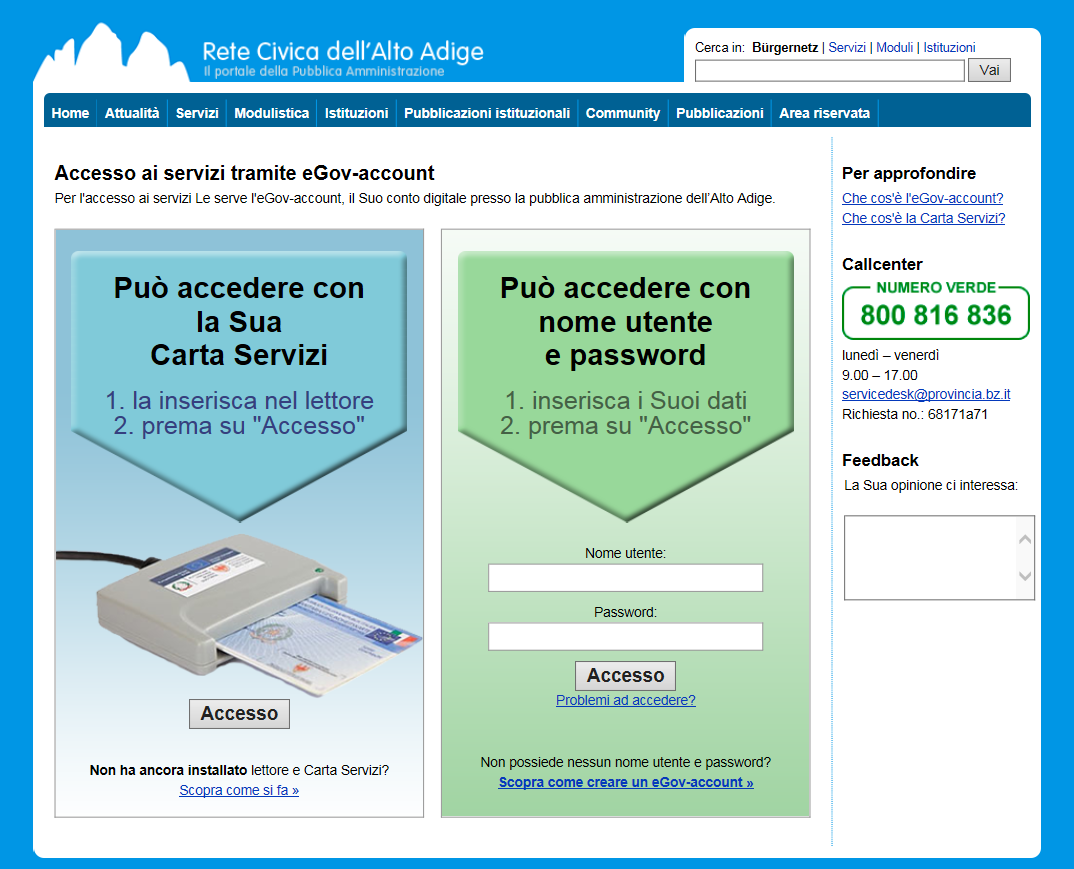 4
Servizi al cittadino
Integrazione dei sistemi alle piattaforme nazionali
Identità Digitale univoca per tutte le amministrazioni pubbliche entro febbraio 2018
Entro ottobre 2017 la Provincia Autonoma di Bolzano attiverà lo SPID su circa 60 servizi tra Provincia e Comuni
Consentire a cittadini e imprese di adempiere alle richieste di pagamento della PAB attraverso il sistema PAGO PA
2017 : possibilità per il cittadino/impresa di effettuare gran parte dei pagamenti spontanei 
2018: realizzazione delle componenti necessarie per consentire al cittadino/imprese di effettuare i pagamenti precostituiti
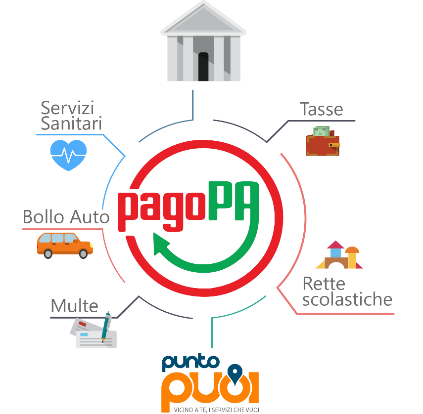 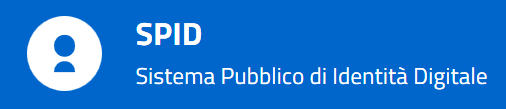 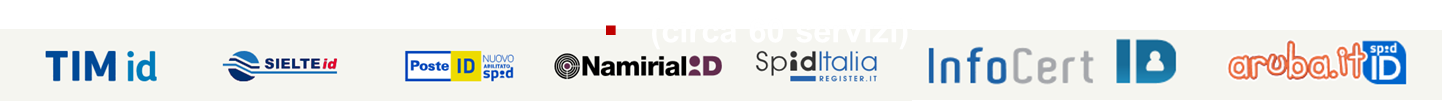 5
[Speaker Notes: Un unico username/password per tutti i servizi digitali delle amministrazioni pubbliche nazionali e altoatesine
Annunciare la campagna informativa verso i cittadini che partirà a breve. 
Obiettivo è entro marzo 2018 disattivare gli attuali eGov-Account e sollecitare i cittadini alla attivazione dello SPID.
Per primavera 2018 sarebbe obbligo accedere solo tramite SPID/CNS/CIE]
Digitalizzazione dell‘amministrazione
Uffici senza carta
Office 365 in Cloud
Migrazione dei posti di lavoro entro ottobre 2017
Attivazione di Sharepoint da settembre 2017
Firma digitale remota e automatica
Implementazione infrastruttura entro giugno 2017
Integrazione in diverse applicazioni da gennaio 2017
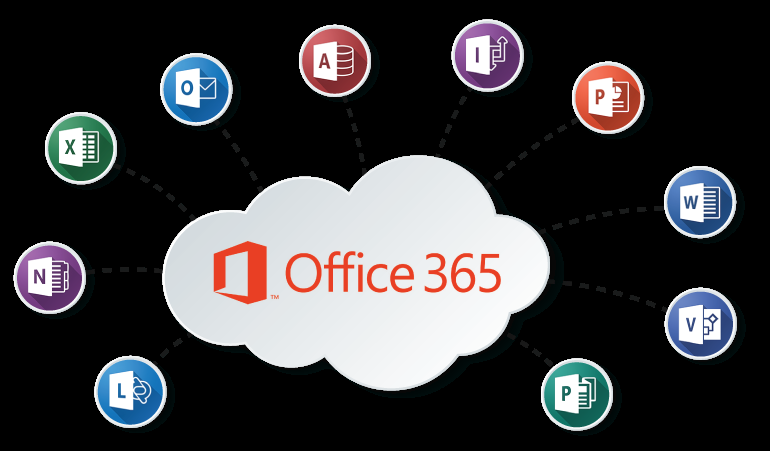 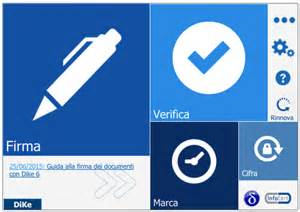 Gestione documenti digitali in uscita:
Integrazione delle diverse applicazioni da novembre 2016
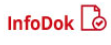 6
[Speaker Notes: Anpassung der aktuellen Anwendungen
Fascicolo del personale (FDP)
Gestione dei contributi
Fatture attive e passive
BeDe-mobile: firma delibere da mobile]
Digitalizzazione dell‘amministrazione
Evoluzione di servizi esistenti
Digitalizzazione completa del ciclo di vita delle fatture attive e passive della PAB
2017: comunicazione automatica allo SDI e alla piattaforma certificazione crediti; 
2018: acquisizione automatica delle fatture passive nel sistema contabile (50.000 fatture/anno)
Gestione degli edifici pubblici in modalità digitale

2017: automazione trasmissione dati opere pubbliche agli enti di controllo, manutenzione ordinaria edifici
2018: attivazione di un sistema documentale per documenti tecnici, gestione planimetrie, consumi energetici
2019: gestione contratti e manutenzione straordinaria
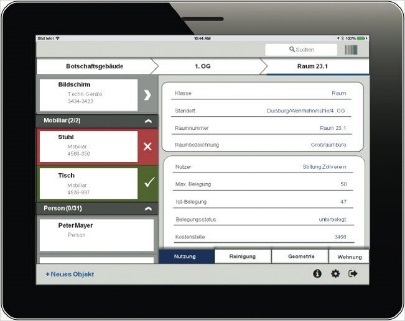 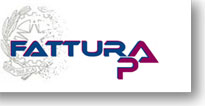 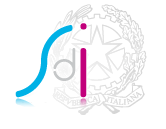 7
[Speaker Notes: supporto delle fasi di pianificazione, progettazione, costruzione e manutenzione delle opere e degli edifici pubblici per le ripartizioni tecniche e per il patrimonio.]